Video – úprava a střih výukových videí
Prezentace je vytvořena v rámci projektu ZIP, reg. č. CZ.02.3.68/0.0/0.0/19_068/0016170
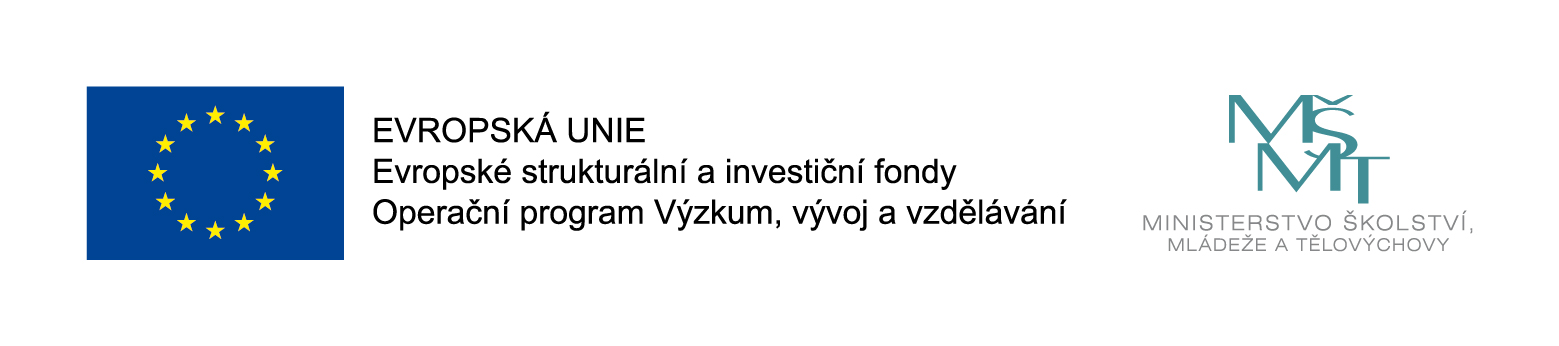 Osnova
Úvod do audia
Základní pojmy
Formáty videí
Doporučení pro natáčení videa
2
Multimedia ve výuce I
Úvod do videa
Co to je video?
3
Multimedia ve výuce I
Základní pojmy
Rozlišení videa (počet pixelů šířka a výška)
Poměr stran (standardně již 16:9)
Frame rate / snímková frekvence (fps, standardně 25 nebo 30 fps)
Bitrate / datový tok (kbps, mbps)
Komprese – kodeky 
Streamování videa
4
Multimedia ve výuce I
Formáty videí
Typy formátů 
AVI
WMV
MP4
MPG
GIF – pohyblivý obrázek (video? )
Je potřeba kvalitnější video, nebo hlas?
5
Multimedia ve výuce I
Doporučení pro záznam videa
„Nezáleží“ na pixelech – většinou dostatečné rozlišení
Objektiv
Upevnění na stativ
Funkce k nastavení (Wi-Fi streamování, bezdrátové ovládání)
Digitální vs. optický zoom
6
Multimedia ve výuce I
Doporučení pro záznam
Kompozice – tzv. pravidlo třetin
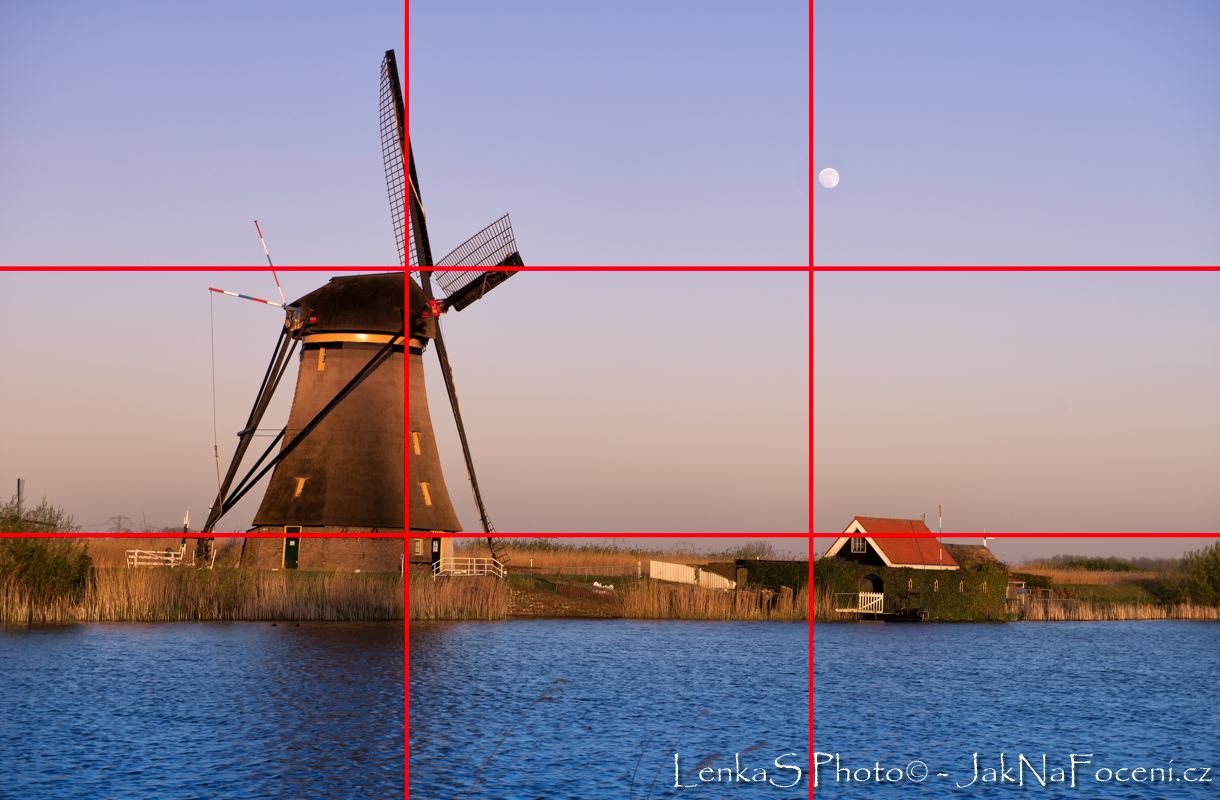 Obr. 1: Kompozice – pravidlo třetin
7
Multimedia ve výuce I
Doporučení pro záznam
Kompozice – zlatý řez
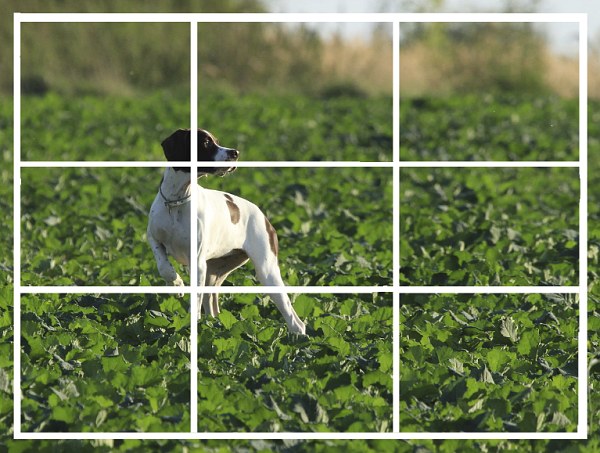 Obr. 2: Kompozice – zlatý řez
8
Multimedia ve výuce I
Doporučení pro záznam
Kompozice – linie
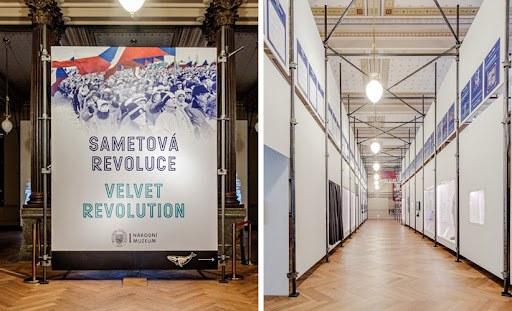 Obr. 3: Kompozice – linie
9
Multimedia ve výuce I
Doporučení pro záznam
Tzv. headspace
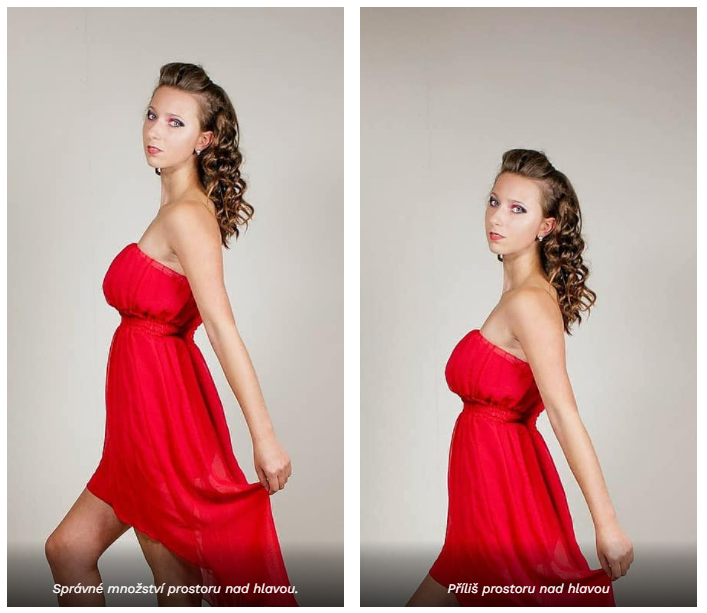 Obr. 4: Headspace
10
Multimedia ve výuce I
Doporučení pro záznam
Kolmost
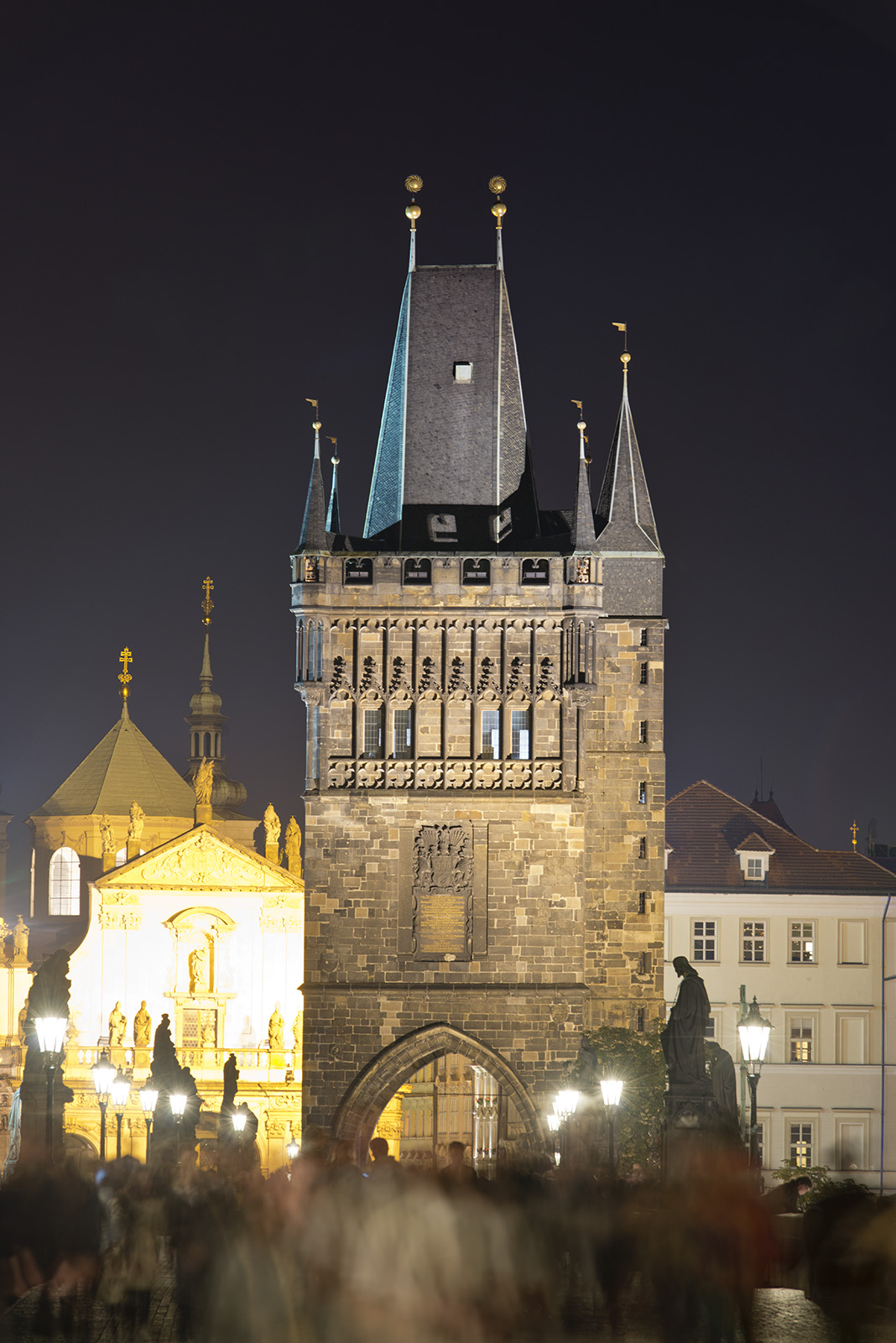 Obr. 5: Kolmost objektů na obrázku
11
Multimedia ve výuce I
Doporučení pro záznam
Detail záběru
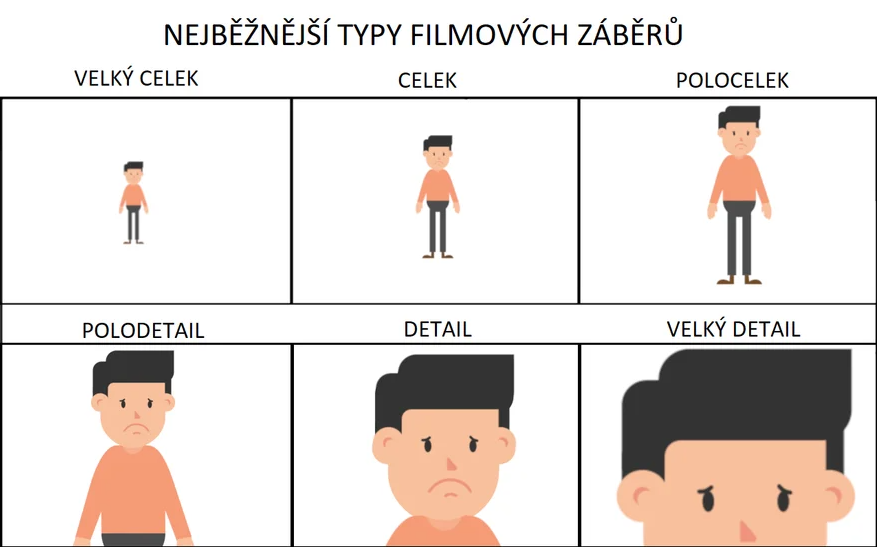 Obr. 6: Detail záběru
12
Multimedia ve výuce I
Doporučení pro záznam
Expozice – podexponovaný, přesvícený
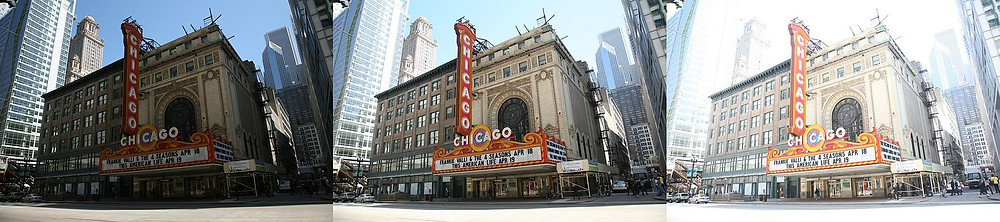 Obr. 7: Expozice – srovnání
13
Multimedia ve výuce I
Doporučení pro záznam
Světlo vs. protisvětlo
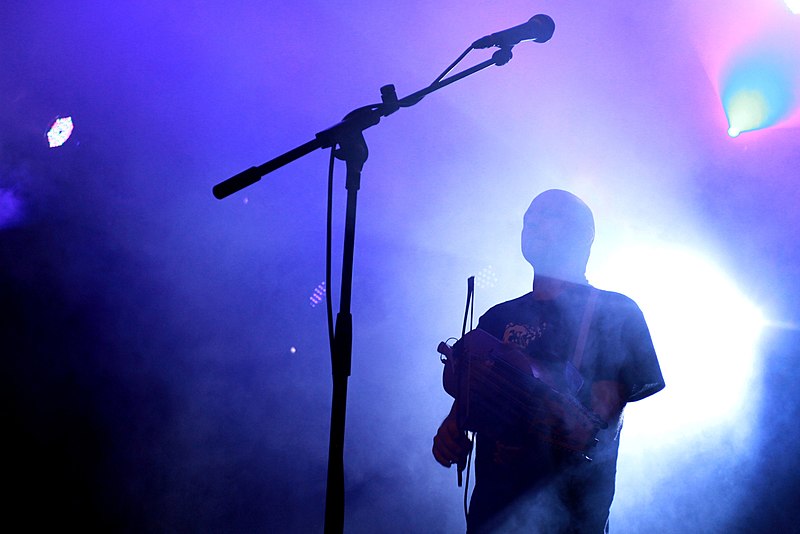 Obr. 8: Ukázka fotografie v protisvětlu
14
Multimedia ve výuce I
Úkol
Pokud jste si připravili nějaké video, přehrajte si jej. Na základě dnešních poznatků si jej sami okomentujte. Následně prezentujte případné nedostatky a doporučení kolegům (bude záležet i na vlastním úhlu pohledu ).
15
Multimedia ve výuce I
Dotazy a diskuze
16
Multimedia ve výuce I
Zdroje
Digitální video - úvod, základní pojmy. ALDEBARAN [online]. Praha: ALDEBARAN GROUP FOR ASTROPHYSICS [cit. 2021-09-27]. Dostupné z: https://www.aldebaran.cz/onlineskola/etapy/video/
Zlatý řez. Digineff [online]. O.Neff, 2012 [cit. 2021-09-27]. Dostupné z: https://digineff.cz/zlaty-rez/
3 TIPY NA LEPŠÍ FOTKY. Vertical Videos [online]. Praha: Vertical Videos, 2020 [cit. 2021-09-27]. Dostupné z: https://www.verticalvideos.cz/clanky/3-tipy-na-lepsi-fotky/
17
Multimedia ve výuce I
Obrázky I
Obr. 1: Základní pravidla kompozice fotografie. In: Jaknafoceni.cz [online]. Praha: Lenka Smolinská, 2012 [cit. 2021-09-27]. Dostupné z: https://www.jaknafoceni.cz/wp-content/uploads/Tretinova-kompozice-1.jpg
Obr. 2: Zlatý řez. In: Digineff [online]. O.Neff, 2012 [cit. 2021-09-27]. Dostupné z: https://digineff.cz/obrdg2012/pojmy/120321zlatyrez/120321zlatyrez_07.jpg
Obr. 3: VÝSTAVY A EXPOZICE – REALIZACE. In: ROBUST [online]. Praha: ROBUST architekti, 2019 [cit. 2021-09-27]. Dostupné z: http://www.robust.cz/wp-content/uploads/2019/11/sametova-revoluce-vystava_001.jpg
Obr. 4: 3 TIPY NA LEPŠÍ FOTKY. In: Vertical Videos [online]. Praha: Vertical Videos, 2020 [cit. 2021-09-27]. Dostupné z: https://www.verticalvideos.cz/wp-content/uploads/2020/08/ok.jpeg
Obr. 5: Old Town Bridge Tower. In: Wikipedia [online]. San Francisco: Wikipedia, 2012 [cit. 2021-09-27]. Dostupné z: https://upload.wikimedia.org/wikipedia/commons/4/4b/Old_Town_Bridge_Tower_%288341896176%29.jpg
18
Multimedia ve výuce I
Obrázky II
Obr. 6: Nejběžnější typy filmových záběrů. Chápeš.cz [online]. Praha: Markusfilm, © 2021 [cit. 2021-09-27]. Dostupné z: https://cdn.megapixel.cz/images/article-w880h5000/9/195519.webp?v=1546597551
Obr. 7: Chicago Theatre. Wikipedia [online]. San Francisco: Wikipedia, 2009 [cit. 2021-09-27]. Dostupné z: https://upload.wikimedia.org/wikipedia/commons/7/71/Chicago_Theatre_raw_frames.jpg
Obr. 8: Backlight. Wikipedia [online]. San Francisco: Wikipedia, 2013 [cit. 2021-09-27]. Dostupné z: https://upload.wikimedia.org/wikipedia/commons/c/c4/Backlight_%2842930316%29.jpeg
19
Multimedia ve výuce I
„Tento materiál, Popis inovace předmětu C7660, jehož autorem je Mgr. Tomáš Bouchal, který je dostupný z: Databáze výstupů projektů OP VVV, (https://databaze.opvvv.msmt.cz), lze užít v souladu s licenčními podmínkami Creative Commons BY‐SA 4.0 International (https://creativecommons.org/licenses/by‐sa/4.0/legalcode). Uvedené se nevztahuje na díla nebo jiné předměty ochrany (např. obrazovou či fotografickou dokumentaci), které jsou ve výstupu užity zejména na základě smluvní licence nebo výjimky či omezení příslušných práv, jak je uvedeno u konkrétního jednotlivého předmětu ochrany.“